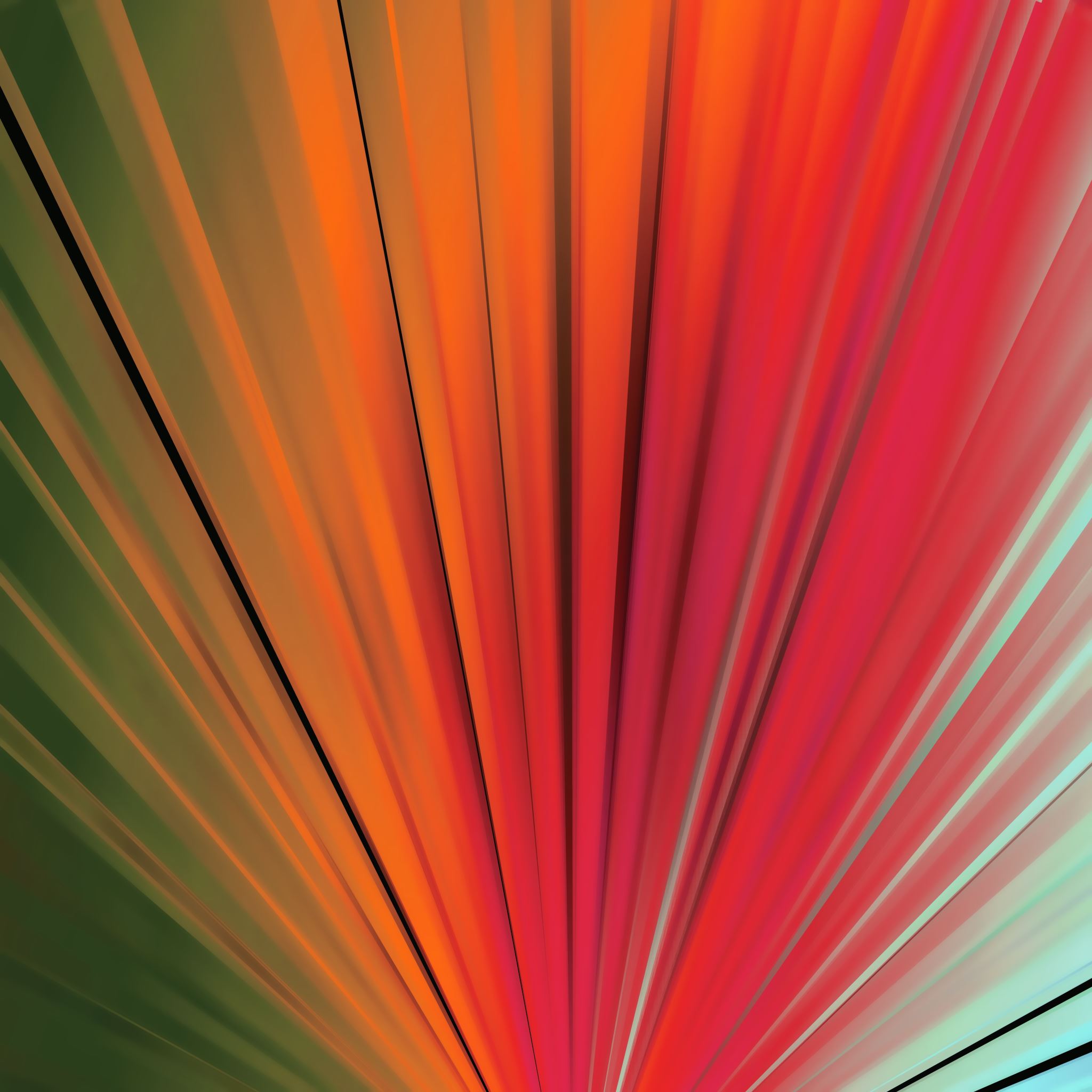 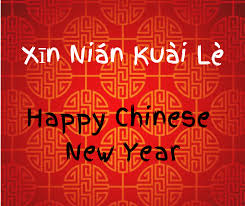 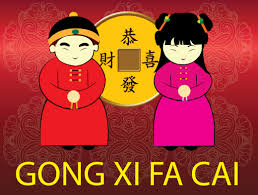 Wǒ de jiāwǒ de gù shì
My family
My story
Zài běi jīng
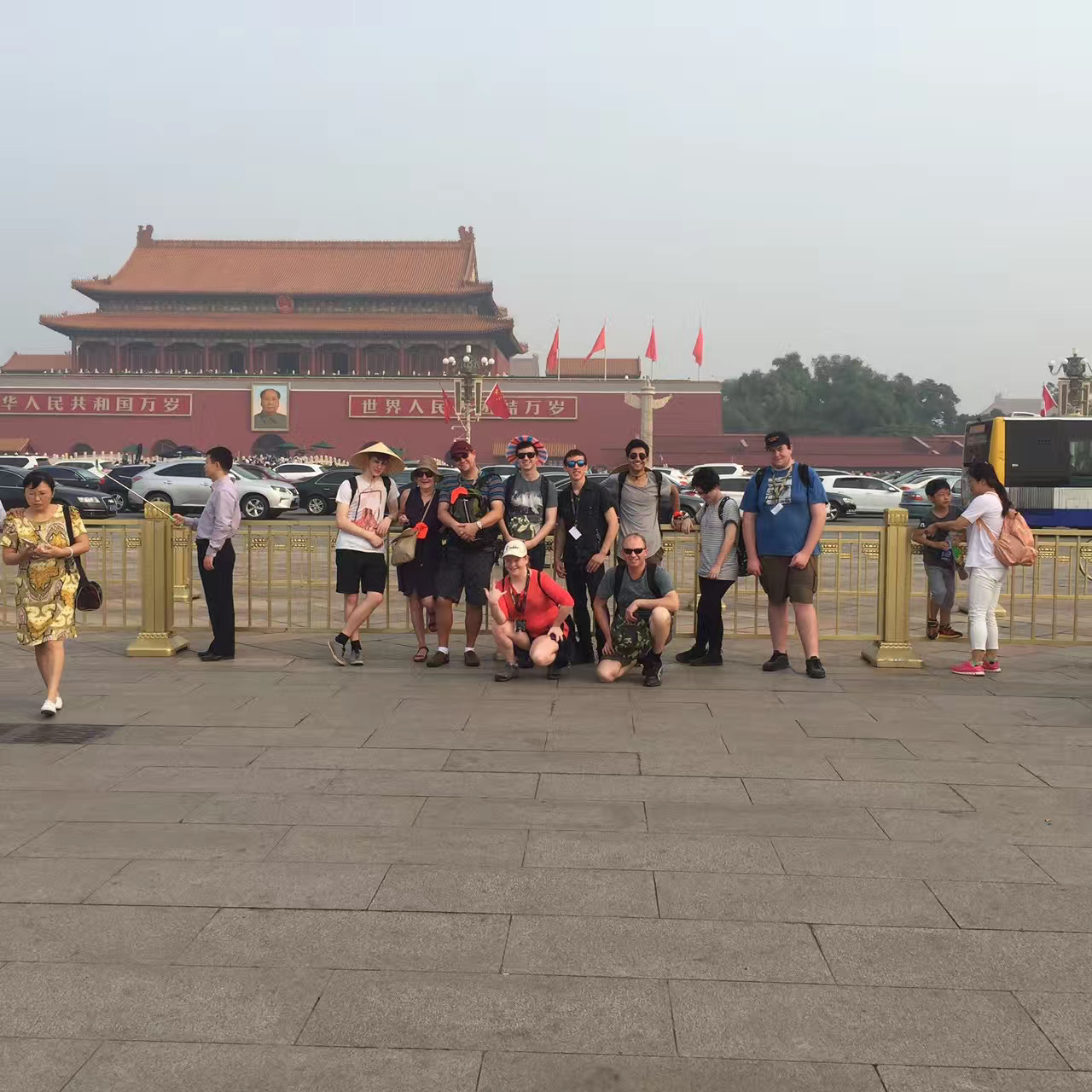 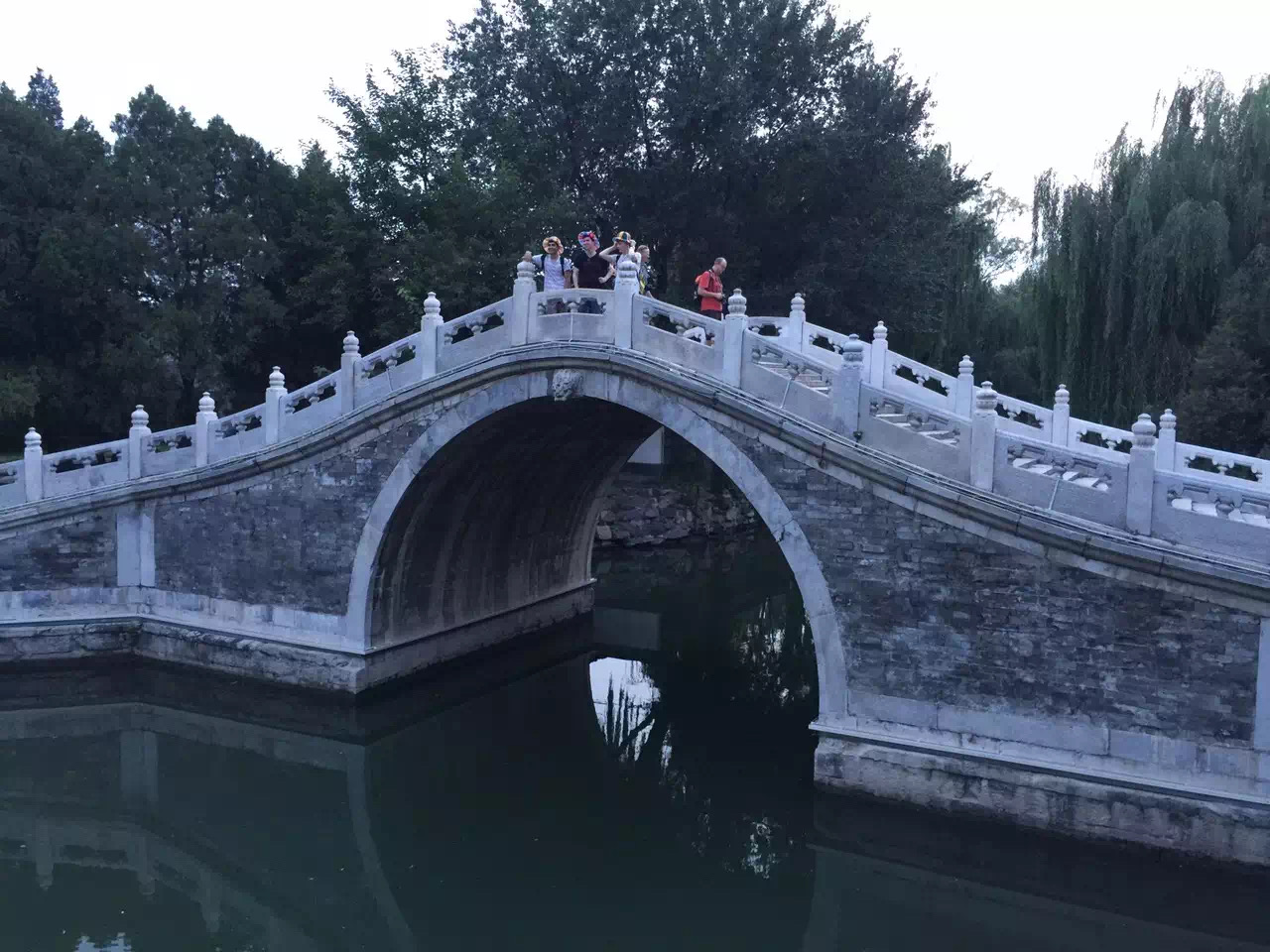 Wǒ mén zài běi jīng
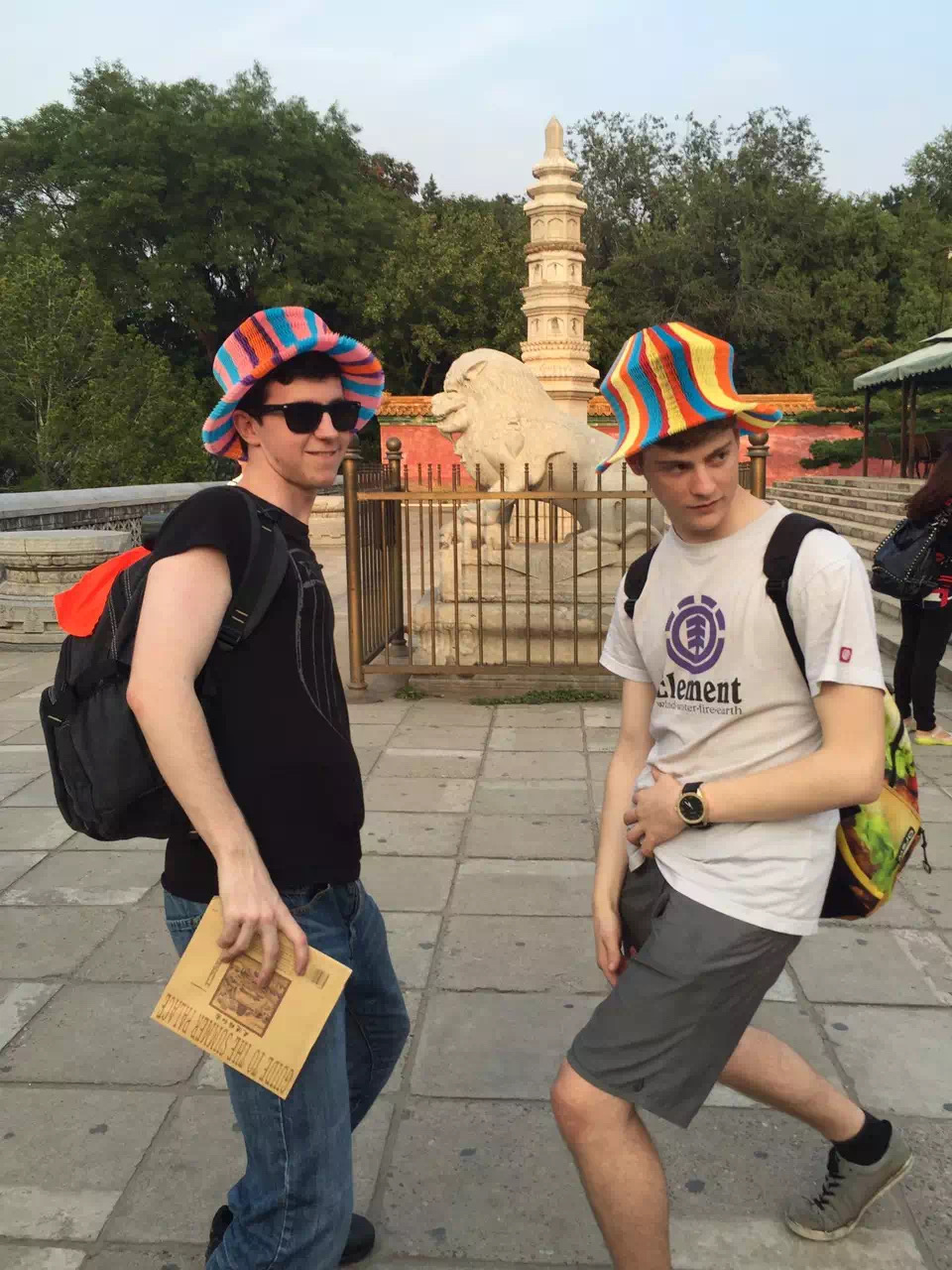 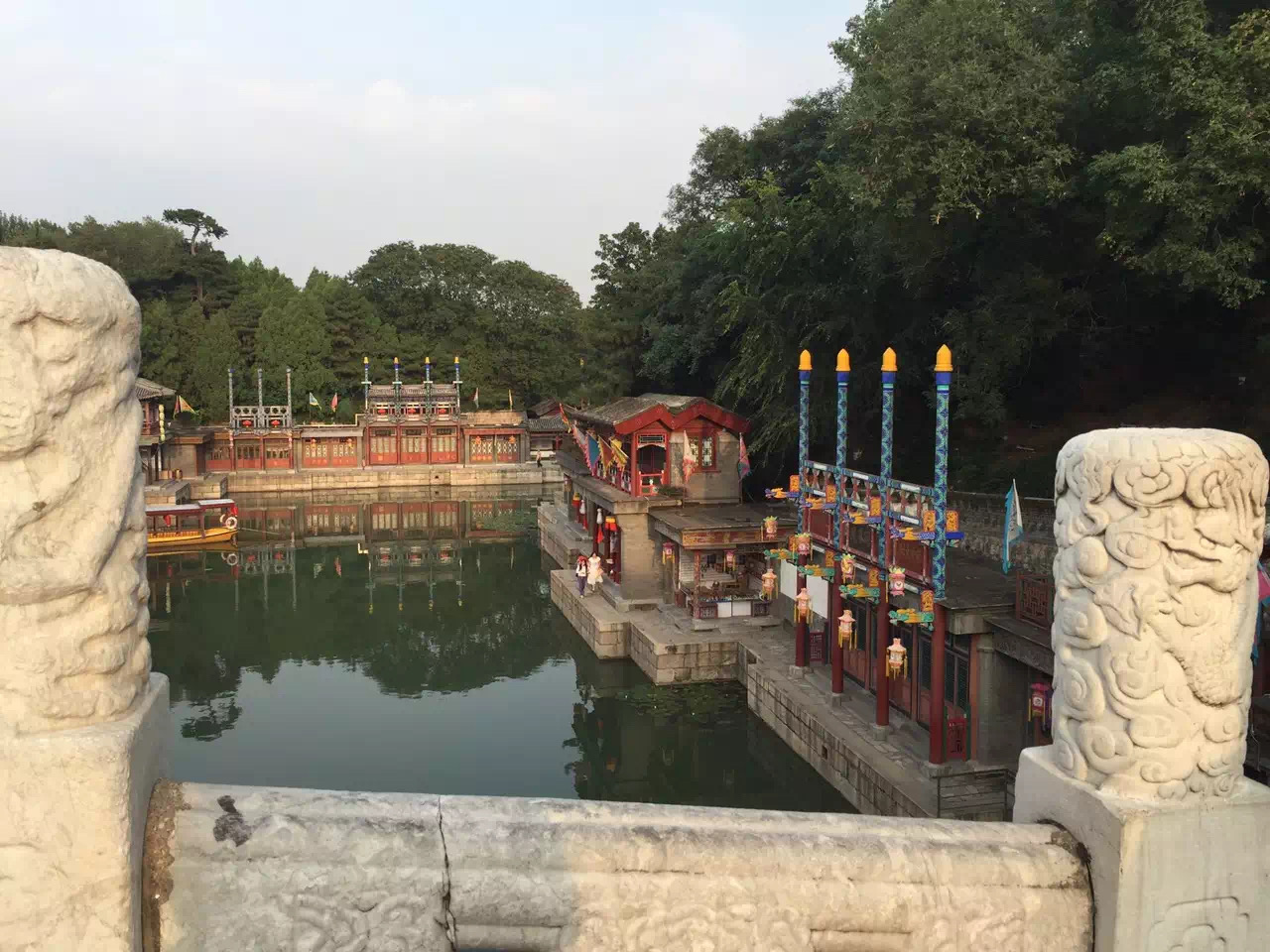 Wǒ mén zài zhōng guó-xī ān hé běi jīng
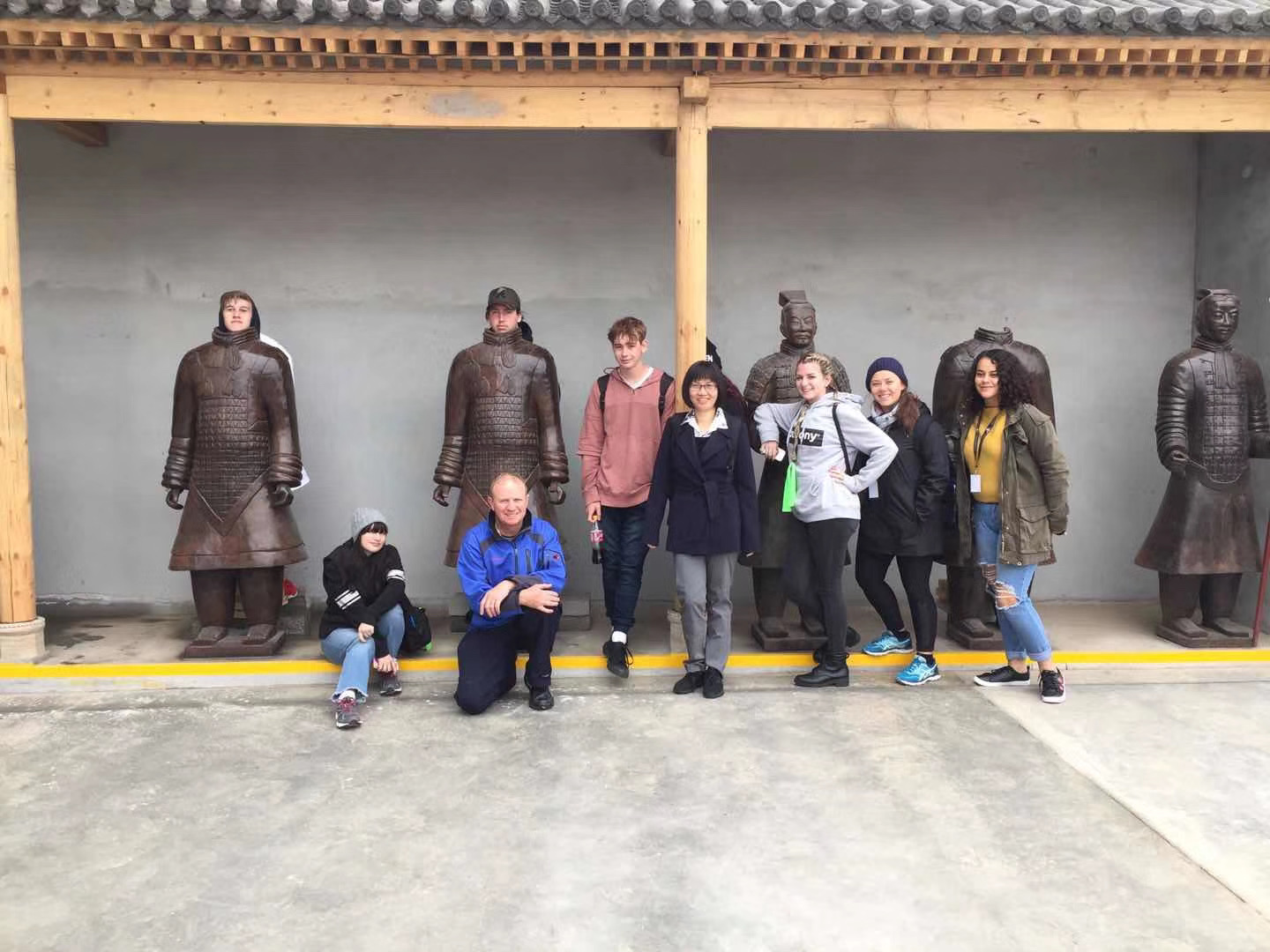 Wǒ mén ---yuè nán
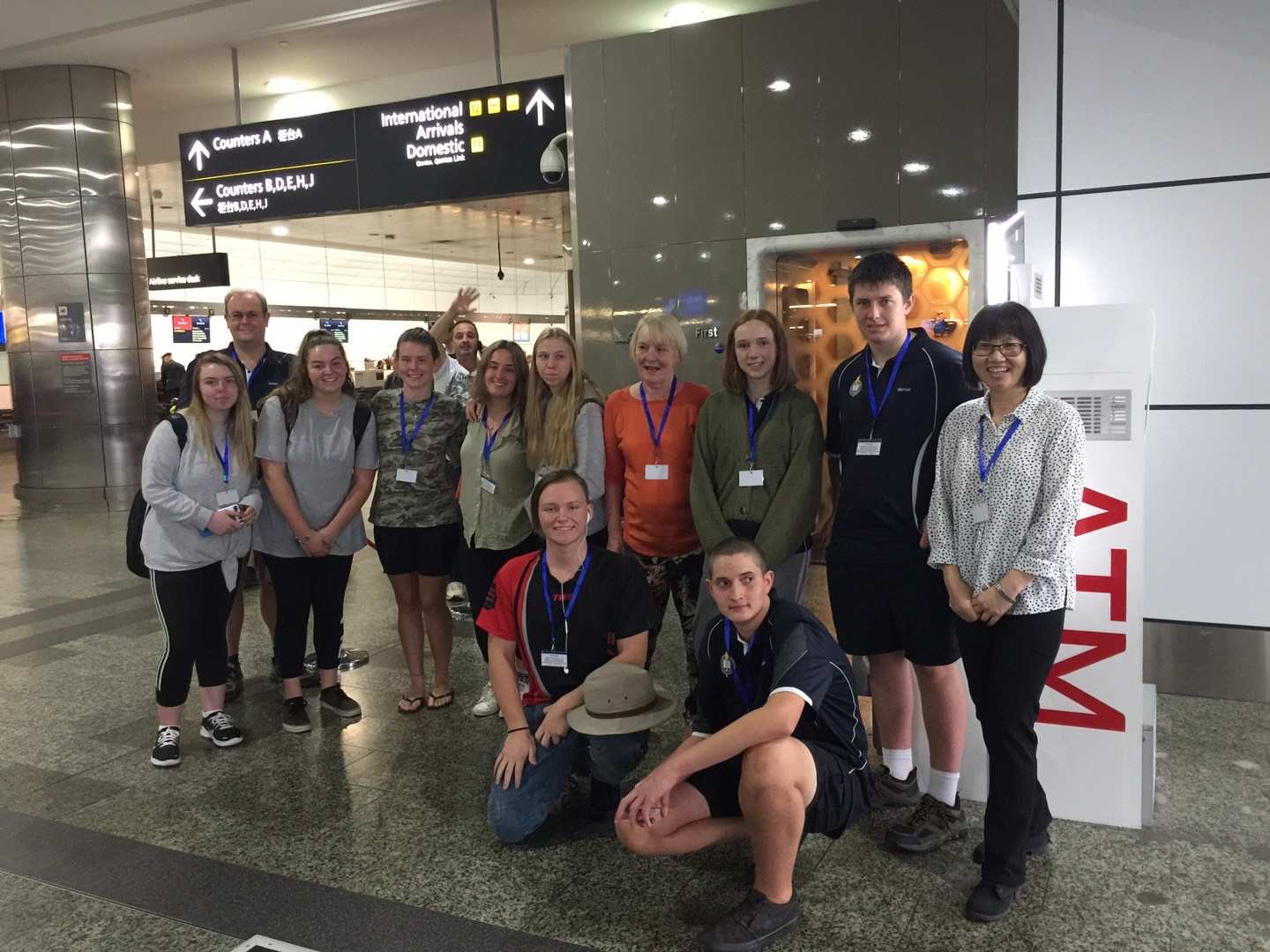 Nǚ ér
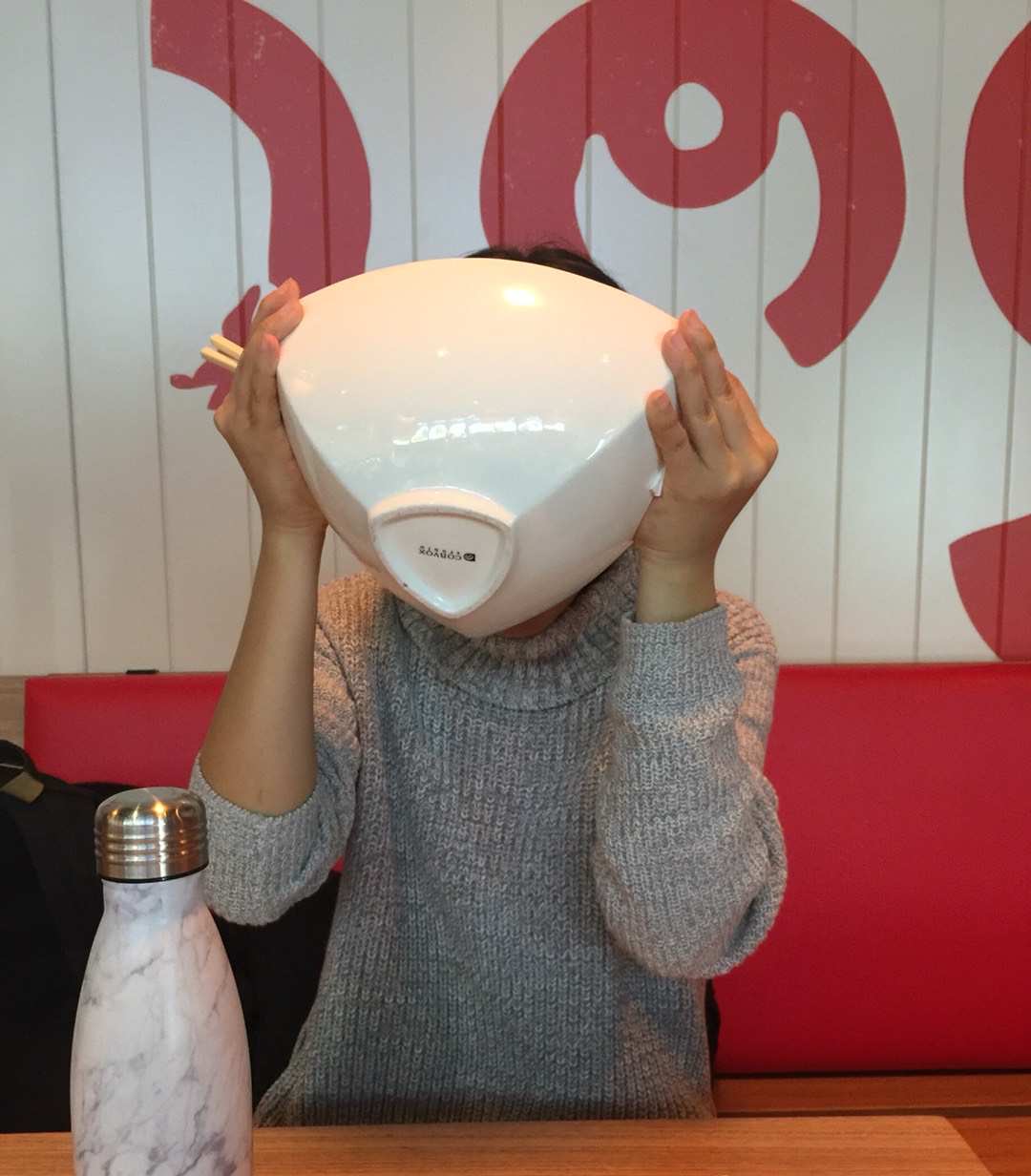 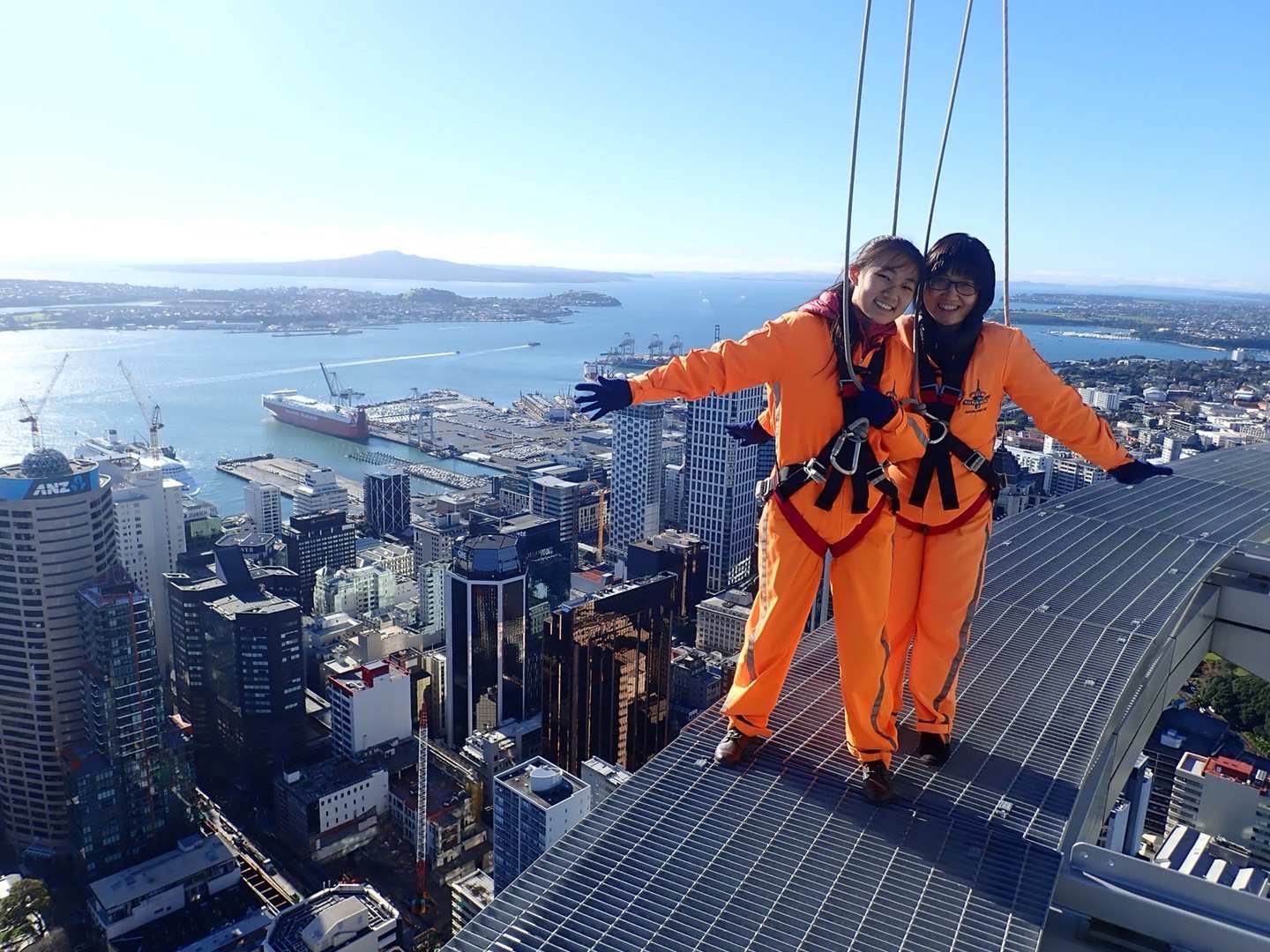 Wǒ de gǒu
Nǚ ér
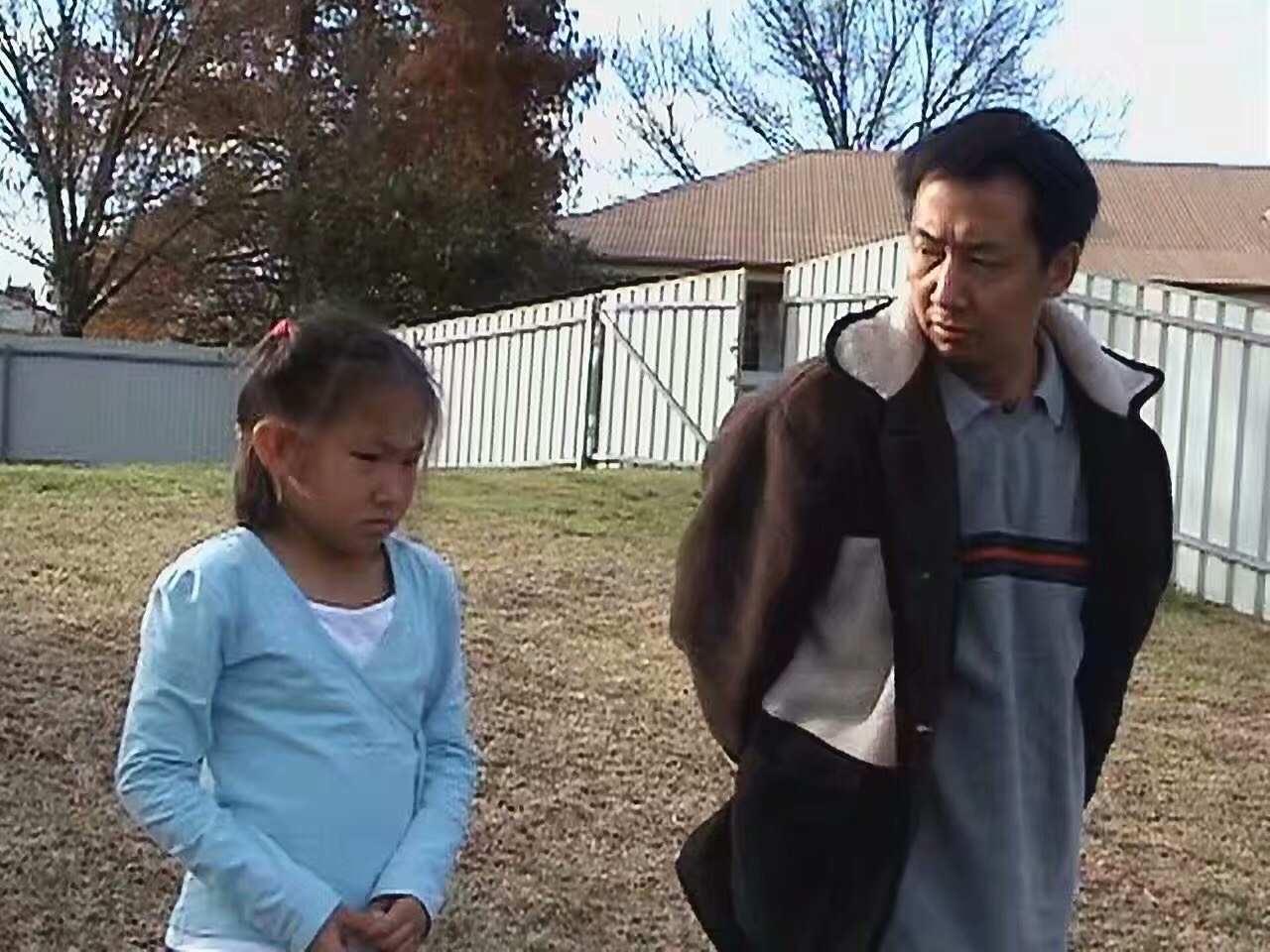 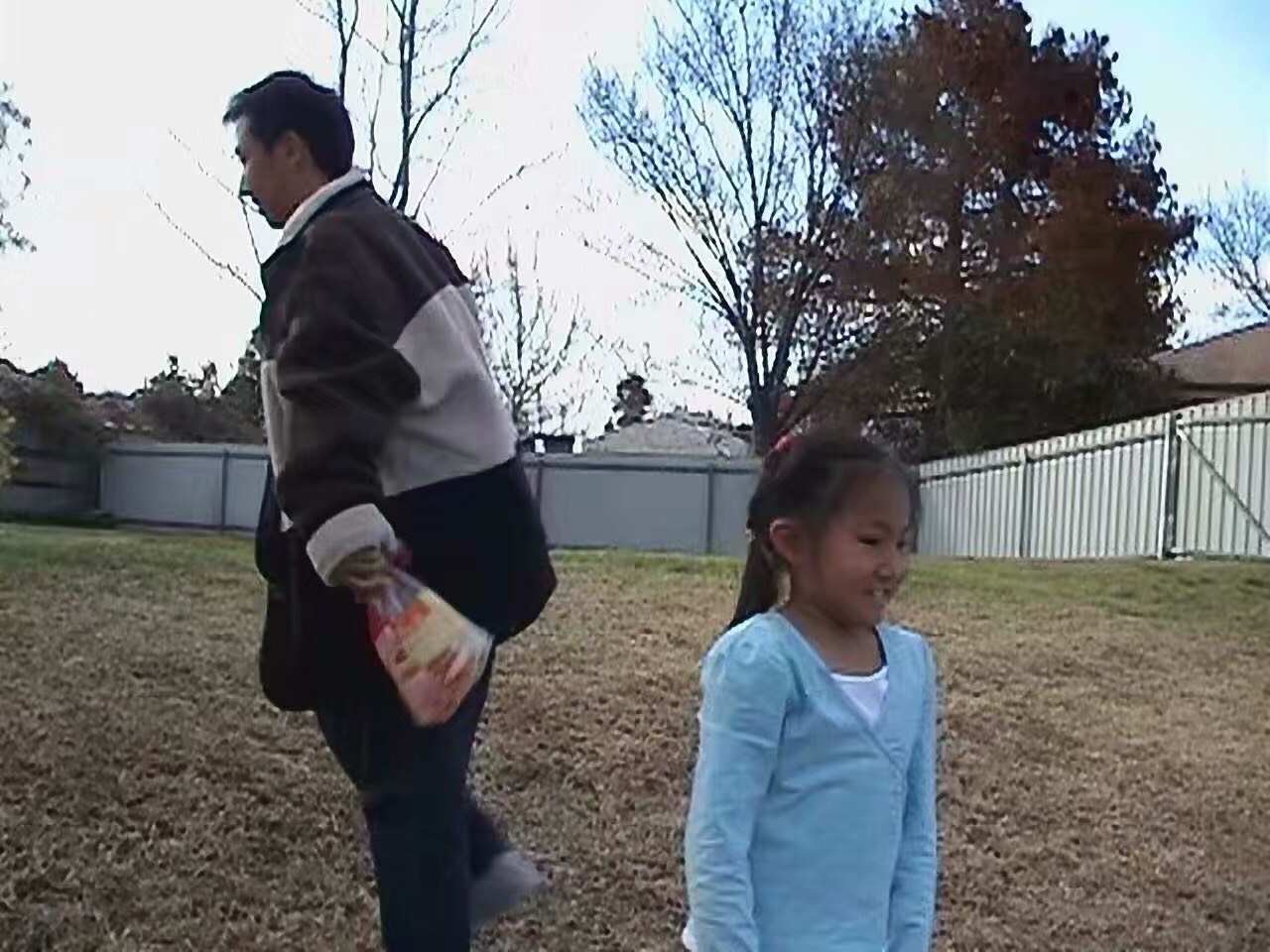 Nǚ ér
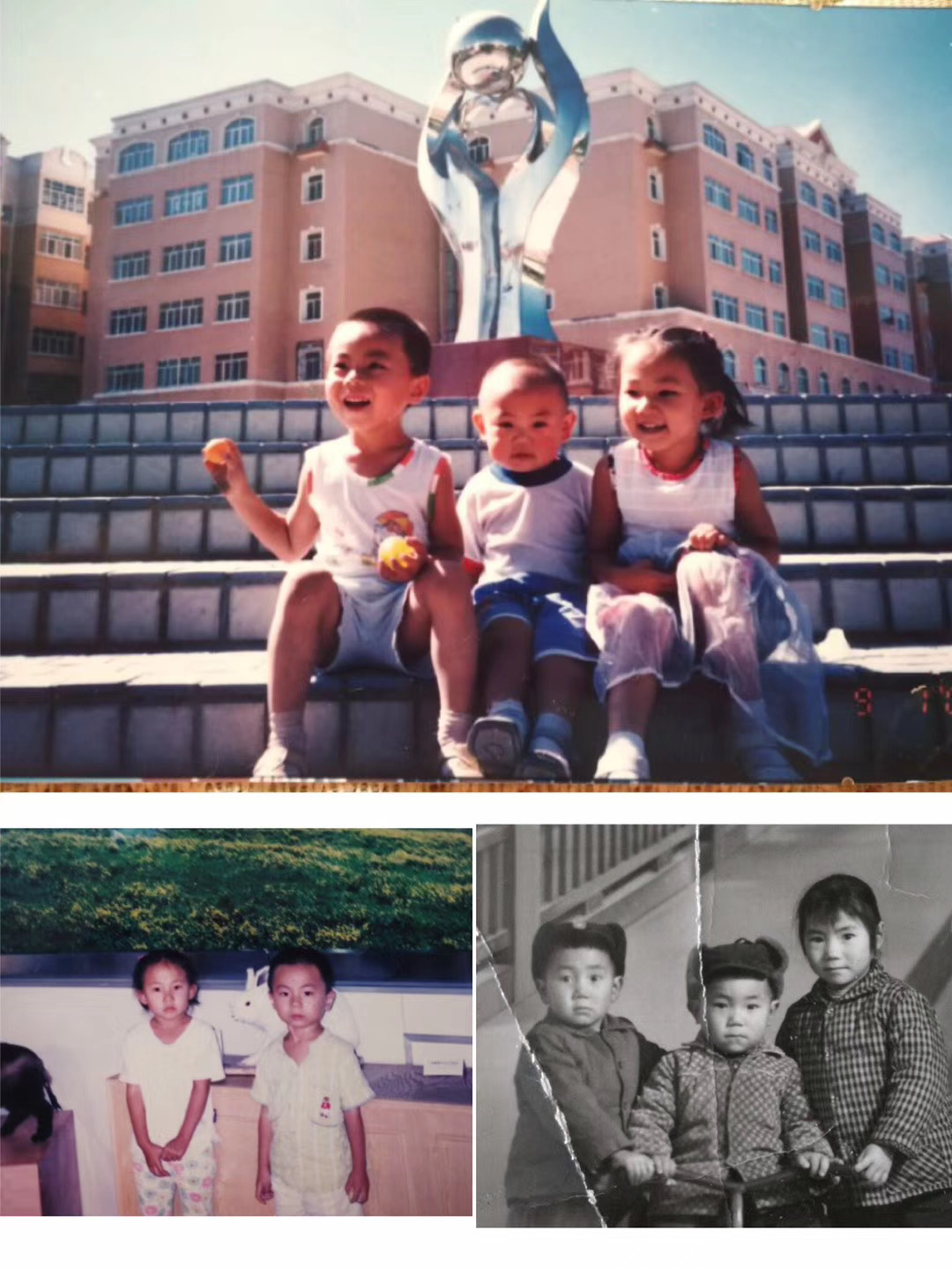 Péng you
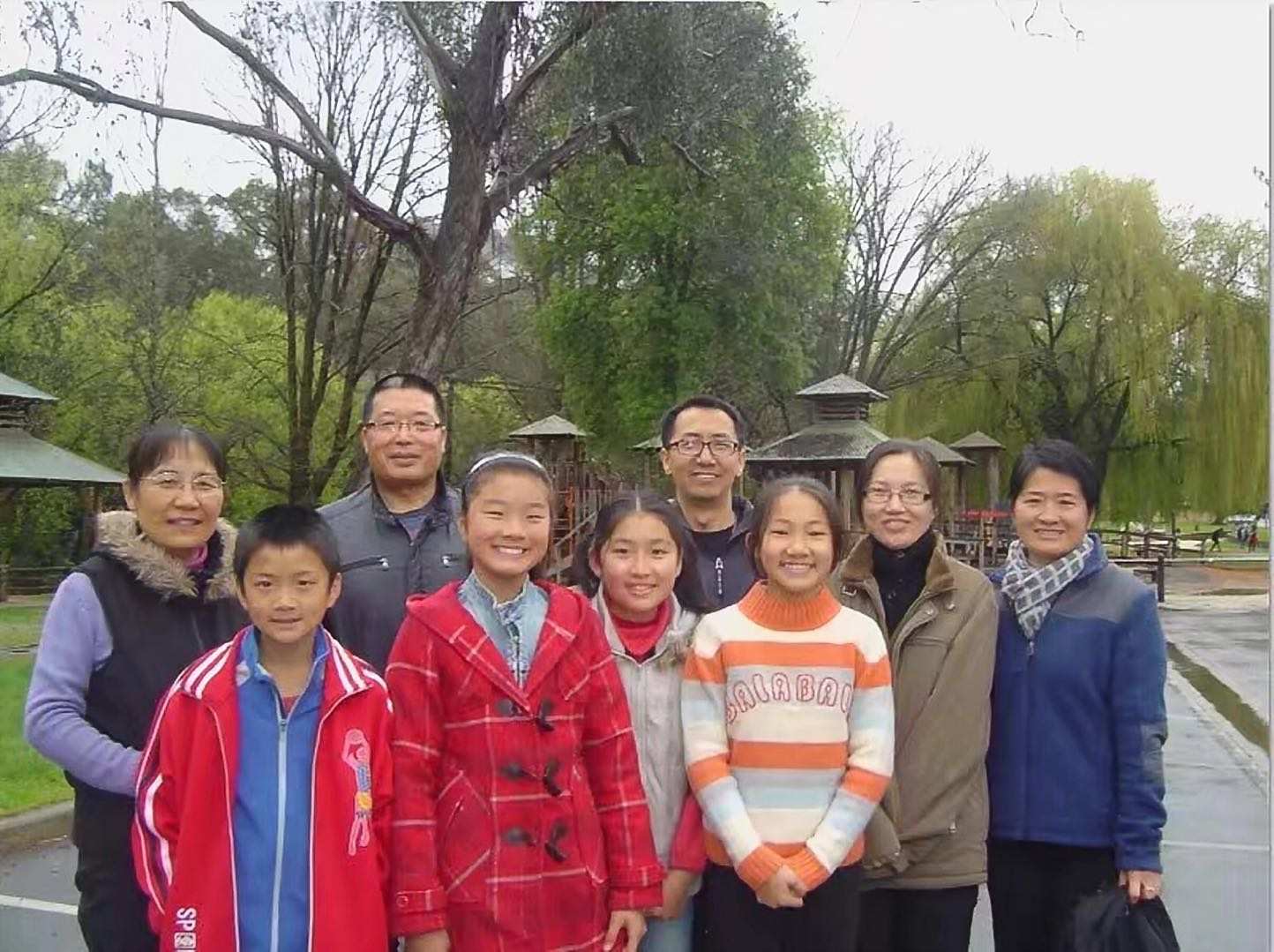 Wǒ de jiā
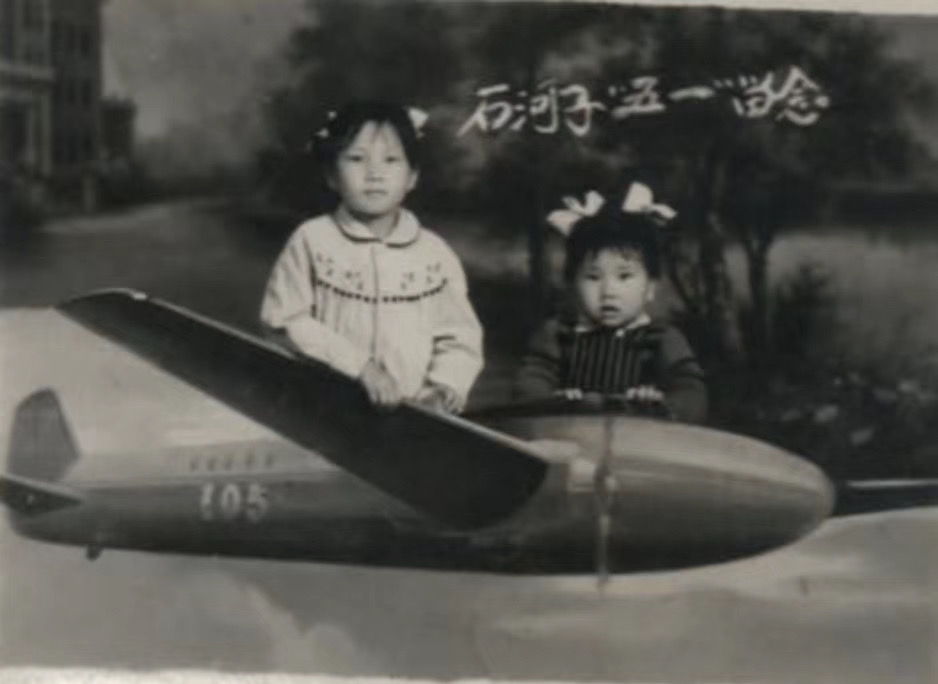 Wǒ de jiā
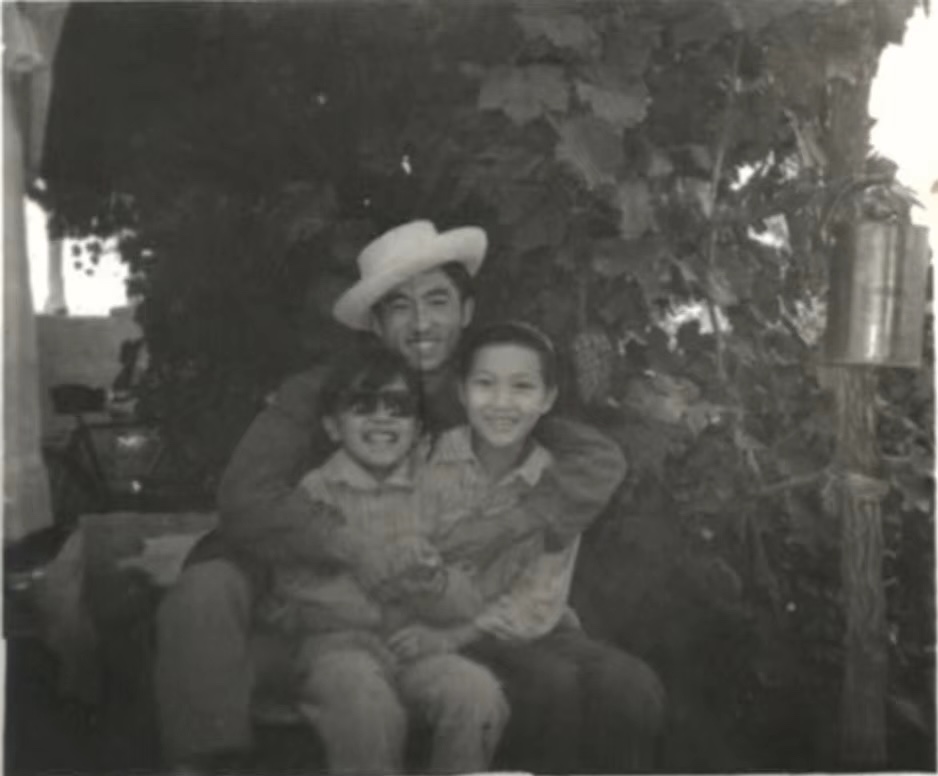 Tā de jiā
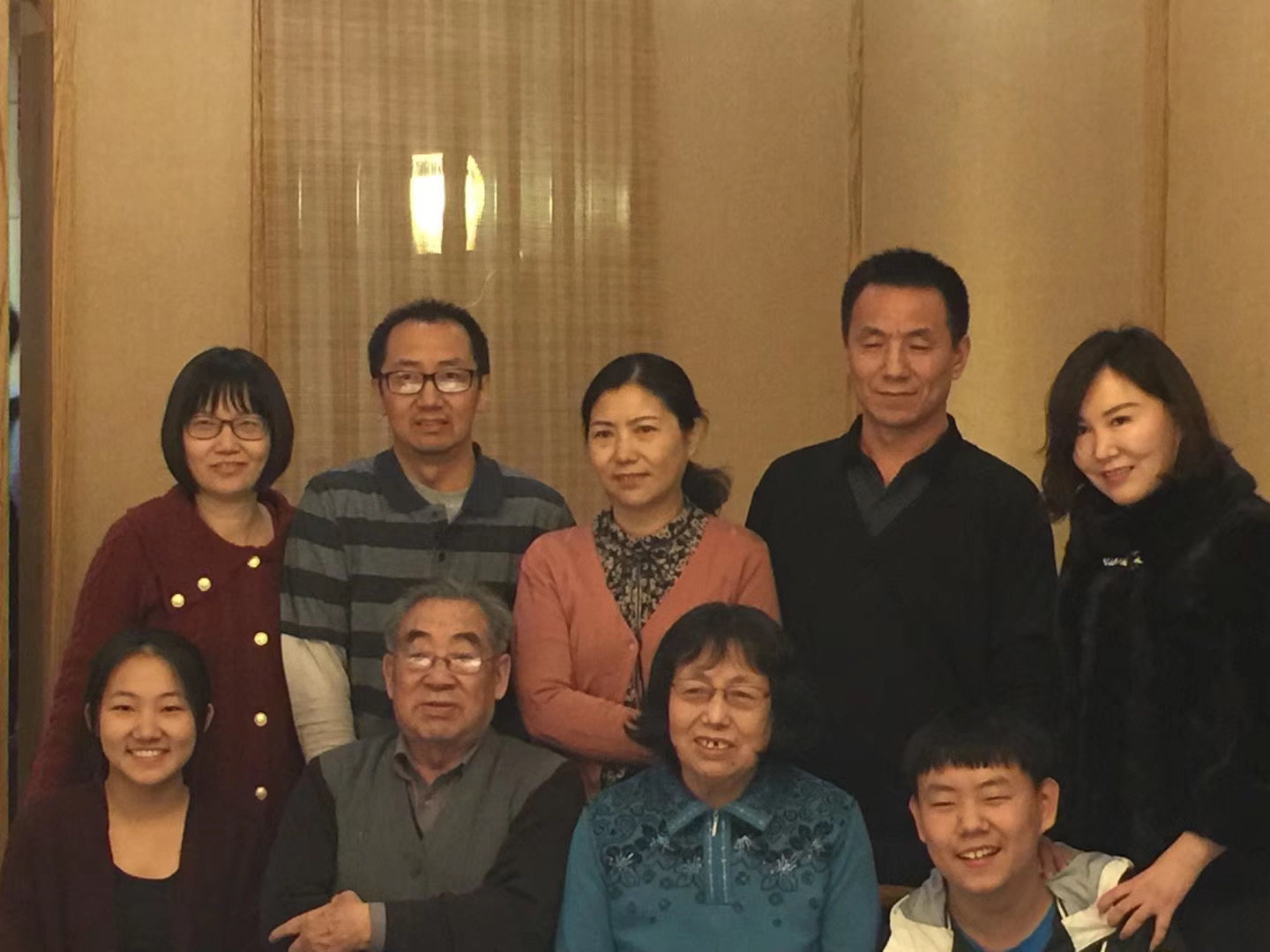 wǒ
Your turn for your family and story  in class
Write your family and story in sentences with pictures.
Record your sentences in your slides. 
Due time will be 16/02/21 next Tuesday.